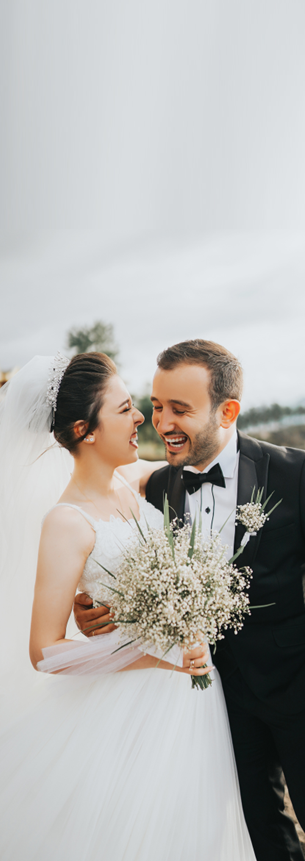 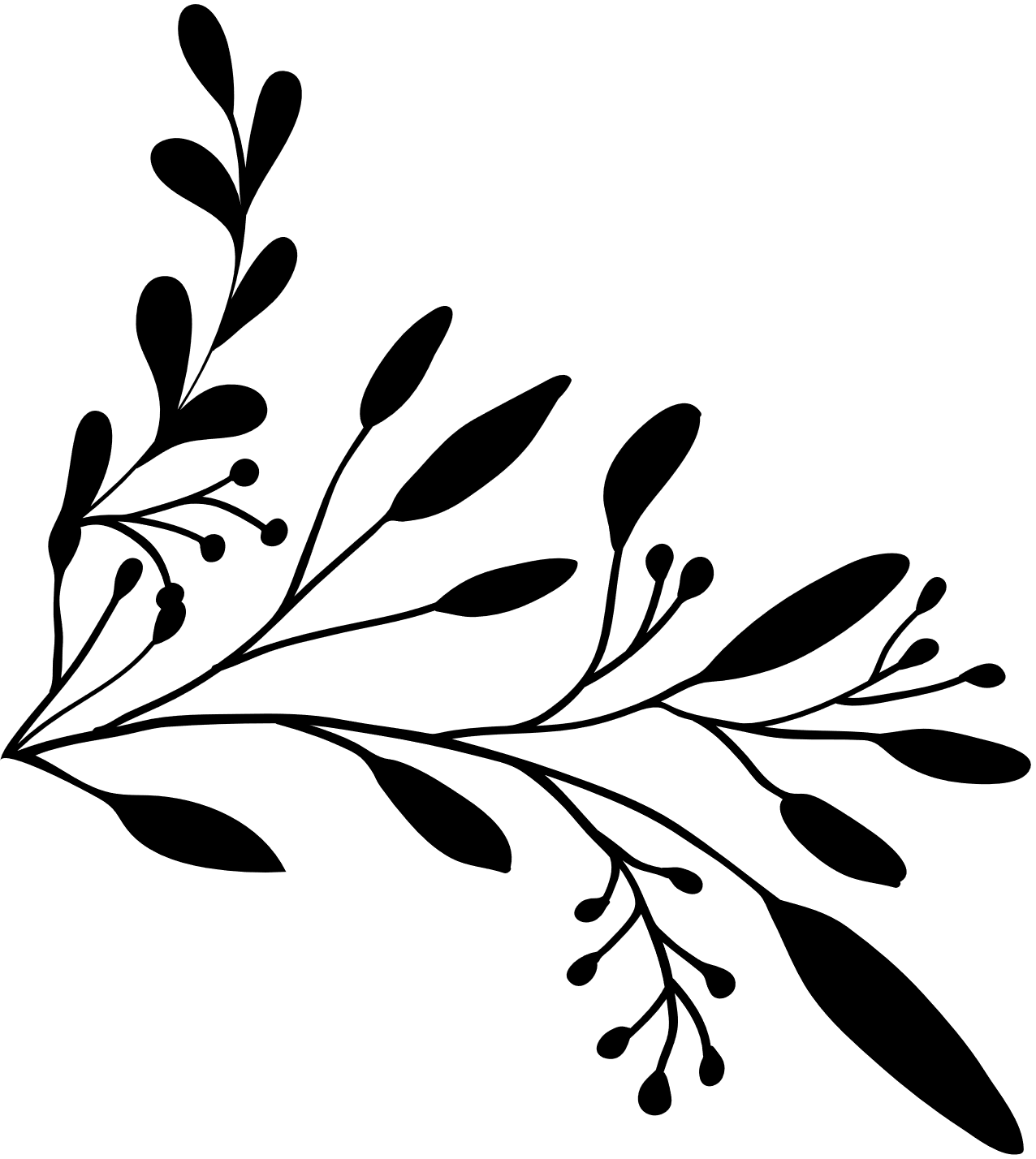 DAVID & ANNA
08.08.2028